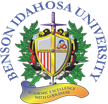 STAFF ORIENTATION DECEMBER 18, 2018
Customer relations (servicom) prof. osondu akoma
SERVICOM
WHAT SERVICOM MEANS TO THE CITIZENS
SERVICOM PRINCIPLES
SERVICE DELIVERY IN ORGANIZATIONS
	Service charter
	SERVICOM index
ESSENTIAL COMPONENTS OF SERVICE CHARTER
CUSTOMER OBLIGATIONS
EFFECTIVE SERVICE DELIVERY
SERVICE IMPROVEMENT PLAN
What SERVICOM Means for the Citizens
SERVICOM PRINCIPLES
Affirmation of commitment to the service of the Nigerian nation
Conviction that Nigeria can only realise its full potential if citizens receive prompt and efficient services from the State 
Consideration for the needs and rights of all Nigerians to enjoy social and economic advancement 
Dedication to deliver services to which citizens are entitled, timely, fairly, honestly, effectively and transparently.
SERVICOM is the Engine for Service Delivery Programme 
It is mounted on the imperative to change the system of service delivery. 
It is driven by: 
Government's commitment to deliver service
Citizens' expectations of service delivery
Experience of bad service means: 
Someone has done what should not be done
Or, someone has left undone what should have been done.
SERVICOM PRINCIPLES
CONVICTION That Nigeria can only realise its full potential if citizens receive prompt and efficient services from the State
RENEWAL Of commitment to the service of the Nigerian Nation
CONSIDERATION For the needs and rights of all Nigerians to enjoy social and economic advancement
AVOWAL To deliver quality services based upon the needs of citizens
DEDICATION To providing the basic services to which each citizen is entitled in a timely, fair, honest, effective and transparent manner
SERVICE CHARTER
A Service Charter is a public statement about the services an organization is providing
it is an undertaking or covenant made to stakeholders by an organization about the service standard they should expect to receive.  
provides customers with a clear statement of the standards of service – level of quality, timeliness, responsiveness, etc., they can expect. 
This is achieved by establishing a framework for measuring and improving the quality of services and reporting this to the management, sponsors, clients, other stakeholders and the general public.
Service Charter is designed to reorient an organization towards its customers.
SERVICOM INDEX
A yardstick for measuring the quality of service as delivered by Government through its various Ministries, departments, parastatals and agencies. The result of rigorous assessment for SERVICOM Compliance Evaluation of Service  Frontlines within Ministries and Parastatals.
SERVICOM INDEX IS PREDICATED ON THE FACTS THAT: 
the ultimate purpose of governance is to serve the citizens 
Citizens have the right to be served right 
service is well delivered only when the citizens are satisfied 
the Federal Government's commitment to the provisions of SERVICOM (Service Compact With All Nigerians) as a programme to improve service delivery throughout the country.
ESSENTIAL COMPONENTS OF A SERVICE CHARTER
A charter is usually in plain language, concise and devoid of legal terminologies.
The vision, mission and priorities of an organization, i.e., organizational purpose, Strategic goals, core purpose, ambition and the priority ‘problems’ and ‘issues’ it intends to solve
The rights and responsibilities of customers including the conditions for accessing and benefiting from the organization’s services
The standards of service with respect to time, quality, courtesy, responsiveness, etc., to be provided and adhered to by the organization
The complaints handing and redress procedures when the organization fails to meet its service standards and satisfy the customer including who the customer should contact
How customers can contact an organisation and get further information, clarification, or make enquiries
Any relevant legislation, policy or guidance, which underpin the organisation’s mandates, functions and customer relationship management approach
It should be recognised that, being a public document, service charters should be accessible to all, i.e. available in different formats, such as large print, audio and appropriate language(s)
For an effective Service Charter implementation,  it should be proven that there is conformity to a set of principles of good customer service and commitment to total quality management.
CUSTOMER OBLIGATIONS
Many services provided by Government Institutions and organizations require citizens/clients to fulfil certain obligations, such as;
 registration
presentation of specific documents 
evidence of payment of statutory fees, taxes and levies, etc.  
Such obligations may also require other conditions to be met, such as; 
age limit, 
gender, 
eligibility status, etc.
EFFECTIVE SERVICE DELIVERY
Speed and quality of service delivery: If the speed and quality is below average the first concern should be to remedy the situation and improve service delivery to an acceptable quality benchmark.
Defined targets and measurable performance: an organization should have performance targets in key service areas.  These targets should specify expected outcomes from the customer perspective.  They should also specify the standards/level of performance the customer can expect.  The organisation should also have a system for monitoring, evaluating and reporting performance.
One-stop shopping: improving customer satisfaction resulting from improved service delivery and experience requires that customers access multiple services in one location – ‘one roof’ instead of several points within the organisation
Information and simplicity: information flow between the organisation and its customers should be encouraged.  Information from the organisation to its customers should be simple and clear. 
Customer care: customer orientation is manifest in staff handling of the customer.  The attitude of staff to the customer is a major indication of preparedness for having a charter
Best use of technology: modern technology to track and report performance is essential to initiating and implementing a service charter. 
Welcoming premises: clean, comfortable and ventilated reception areas with adequate seating that are customer-friendly, (i.e., where customers feel welcome at a counter and do not have to speak through pigeon holes) is a necessary minimum for initiating a service charter.  Provision of facilities, such as restrooms, water fountains, and other amenities that cater for people including those with special needs is also required.
SERVICE Charters are promises upon which Customers
can expect quality Service Delivery 
demand their rights to good service 
have recourse when service delivery fails 
are actively involved in the Service Delivery Programme 
A good SERVICOM CHARTER should promise to break the twin evils of corruption and inefficiency.
A Service Improvement Plan (SIP) contains the details of all activities to be carried out, by indicating time and resources required in order to achieve new levels of performance and progress in line with the mission and vision of the Organisation
QUICK FIXES
Some of the practices and procedures that are fundamental to Service Improvement which can be implemented within a very short time frame are as itemised below: 
Have standards been set for the provision and delivery of the service?
	If not, set them and publicise. Base them on what can be achieved without delay. 
Are there procedures for regular consultation with Customers, Staff and Stakeholders/Partners?
	If not, introduce them. 
Is there a well publicised complaints procedure? 
	If not, produce one and train Staff.
Is there a Customer Care Policy and Staff training?
	If not, produce. 
Is Customer satisfaction tested?
	If not, introduce a simple survey mechanism. 
Are there business and action or development plans, which include service improvements?
	If not, make these inclusions mandatory. 
Is there a functional system of performance management?
	If not, introduce one as a matter of urgency. 
Are local Charters produced?
	If not, encourage the production based on what can be promised and realised within a short time.
END NOTES
Experience of bad service is universal
Everyone has been a victim 
For every victim there is a culprit 
What goes round comes round!
SERVICE Delivery as a subject of general concern, Let citizens talk about service delivery; Let citizens act: 
Failure of service indicts citizens and the society 
It is by the actions of citizens that services get ruined 
It is by the actions of citizens that service delivery can improve 
Everyone loses with bad service delivery 
All of us will gain from quality service delivery.
Thank you for your listening time